Property Control Asset Forms
Property Control Asset Forms
Property Control Asset Policies
Equipment Transfer Notification
ETN’s are required for location and accountability changes for all assets (Inventoried and non-inventoried).

Relinquishing department initiates the ETN.

Requires signatures from the relinquishing department chair and accepting department chair prior to submission to Property Control.

Location changes for inventoried assets implemented in EIS Asset Management by the Asset Coordinator does not require an Equipment Transfer Notification form.

Equipment Transfer Notification form should be completed prior to moving the asset.

Assets must be cleaned and drained of all fluids before being moved to Surplus. Contact the Safety Office for any disposal issues concerning the asset’s fluids.

Ultra-Low freezers must have the Freon removed before being moved to surplus.

All CPU’s must be cleaned of its data and software by ITS prior to any transfers. ITS reserves the right to retain or distribute any computer workstation released by the department.

CPU’s transferred to Surplus will not be released for redistribution to the HSC departments without approval from ITS.

All department records and data must be removed from any drawers or cubby holes in surplus furniture.
Property Control Asset Forms
Asset FormsEquipment Transfer Notification
Accountability Changes
The ETN must be completed by the relinquishing department.
Asset Information: Enter all appropriate information related to the asset(s).
Inventory Number
Description
Serial Number
Current Location
End User (relinquishing)
New Location
End User (New User)
Reason for Move:
Enter the reason for the move.
Condition:
Enter the condition of the asset(s).
Facility Management Requisition Number:
Enter the Facility Management Requisition number if a work order has been requested. Fax a copy of the ETN to Facility Management at ext. 0300.
Property Control Asset Forms
(Continued)
Accountable Department:
Enter the Dept ID and name for the accountable department. 

Notice for Transfer of Accountability
From Dept ID and Name:
Enter the Dept ID and name for the relinquishing accountable department.
To Dept ID:
Enter the Dept ID and name accepting accountability.
Obtain signature from the department chair accepting accountability.

Submit the original completed ETN to Property Control.
Property Control Asset Forms
Location Changes
Asset Information:
Enter all appropriate information related to the assets with the new location entered in the “New Location” column.
Inventory Number
Description
Serial Number
Current Location
New Location
Reason for Move:
Enter the reason for the move.
Condition:
Enter the condition of the asset(s).
Accountable Department:
Enter the Dept ID and name for the accountable department.
Property Control Asset Forms
(Continued)
Obtain signature from department chair. 

Submit the original completed ETN to Property Control.
Property Control Asset Forms
Property Control Asset Policies
Property Custody Receipt
A Property Custody Receipt is required to use and store assets off UNTHSC property.

The requestor’s signature acknowledges on the Property Custody Receipt the asset will not be removed from UNTHSC property until all appropriate signatures have been obtained.

The requestor is under financial liability for the loss or damage as a result from negligence, intentional act or failure to exercise reasonable care to safeguard, maintain, and service the asset.

Any asset removed from UNTHSC property must have a UNTHSC asset tag.

A Property Custody Receipt is required for any asset under the direction and control of UNTHSC.

Only employees may use and store assets off UNTHSC property.

Property Custody Receipts must be verified by the Department every 12 months.

Any changes on an approved Property Custody Receipts requires a new Property Custody Receipt to be submitted.

Assets on approved Property Custody Receipts cannot be transferred to another UNTHSC employee until the asset has been returned to campus.

Any exception to the Property Custody Receipt policy requires the approval of the President or his designee.
Property Control Asset Forms
Asset Forms Property Custody Receipt
Department Name with Inventory Accountability:
Select the department ID and name that has accountability for the asset(s).
Date:
Enter date the form is initiated.
Removal of Said Property:
State the purpose for removing the asset(s) from campus.
Proof of Insurance:
Enter name of insurance company and attach copy of policy, if required. (Not required by all divisions.)
Location:
Enter the exact location where the asset(s) will be used and/or kept for safekeeping off campus.
Beginning Removal Date:
Enter the date when asset(s) will be removed from campus.
Property Control Asset Forms
(Continued)
Return Date: 
Enter the date asset(s) will be returned to campus or PCR renewed.  Must not exceed 12 months.
Name:
Enter the requestor’s name.
Title:
Enter the requestor’s title.
Department:
Enter the requestor’s department name.
Requestor’s Signature:
Obtain the requestor’s signature.
Date of Request:
Enter the date the requestor has signed the PCR.
Asset Information: 
Enter the available asset information for all assets being removed from campus.
Dept. Chair Approval:
Signature of department chair to approve for administrative approval.
Dept. Chair Approval Date: 
Enter date of signature of the department chair.
Property Control Asset Forms
Property Control Asset Policies
Missing, Damage, or Stolen Property Report
Missing or damaged assets must have a Missing, Damage, or Stolen Property form submitted to Property Control. A thorough search should be conducted when an asset can’t be located.

Assets determined to be stolen must be reported to the law enforcement agency with jurisdiction in the area of the incident. A Missing, Damage, or Stolen Property form must be submitted to Property Control within 48 hours. The Attorney General is required to be notified within 72 hours for negligence issues.

Responsible individuals will be required to repay the replacement cost of an asset due to negligence.

The Missing, Damage, or Stolen Property form, a statement of the incident by the responsible individual, and the police report must be submitted to Property Control for assets reported stolen within the appropriate reporting time.

Assets determined to be missing during the Annual Inventory must have a Missing, Damage, or Stolen Property form completed and submitted to Property Control with the signed Annual Inventory report. The department should continue to locate any asset determined to be missing.

Negligence is determined by the Vice President responsible for the department. Property Control will forward all documentation to the appropriate Vice President.

State law requires all negligent issues be reported to the Attorney General. The Attorney General will contact the responsible individual of the required restitution.

Non-negligent issues will remove the asset from inventory with no restitution required.
Property Control Asset Forms
Property Control Asset Policies
Missing, Damage, or Stolen Property Report
Determining if an Asset is Missing
Initiate a thorough search for the asset.
Determine the last time the asset was used.
Ask personnel working in the same area.
Contact other labs, clinics or offices.
Coordinate with the departments Asset Coordinator for any documentation relating to moves or transfers for the missing asset.
Contact Property Control for any documentation related to the missing asset.
Continue the search for the asset until it’s apparent the asset can’t be located.
Initiate a Missing, Damaged, or Stolen Property Report and submit to Property Control.
Property Control will update EIS and SPA with the date the asset is determined to be missing.
Contact Property Control if the asset has been located.
During the Annual Inventory, submit the Missing Reports with the completion of the Annual Inventory Report.
Property Control Asset Forms
Asset Forms  Missing, Damaged or Stolen Property Report
Missing/Damaged Assets
An asset is determined to be missing when a thorough search has been conducted and can’t be located.
A missing form should be completed as soon as the search is completed to meet the Attorney General Office reporting requirement of 72 hours if negligence is determined to be a factor.
Name of Agency/Institution:
University of North Texas Health Science Center at Fort Worth.
Agency No.:
763
Place of Occurrence:
Address or Descriptive Location.
City:
Name of city the loss or damage has occurred.
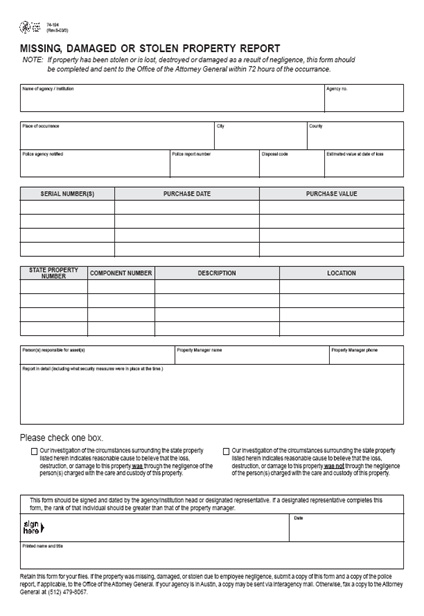 Property Control Asset Forms
(Continued)
County:
Name of county loss or damage has occurred.
Police Agency Notified:
Do not enter a police agency unless the asset has been determined to be stolen.
Police Report Number:
Do not enter a police report number unless the asset has been determined to be stolen.
Disposal Code:
This will be filled in by Property Control.
Estimated Value at Date of Loss:
This will be filled in by Property Control
Serial Number, Purchase Date, and Purchase Value:
Information may be obtained from the department's Asset Coordinator or Property Control.
State Property Number and Component Number:
Contact Property Control for the appropriate state property/tag number for the missing asset.
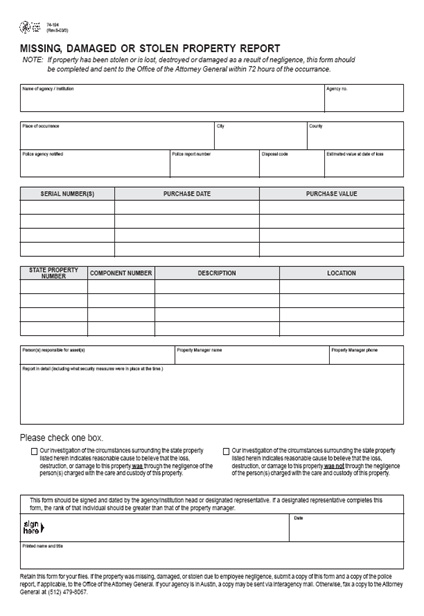 Property Control Asset Forms
(Continued)
Description and Location:
Enter the description of the asset and the last location.
Person(s) Responsible for Asset:
Enter the department chair’s name and the person’s name if the asset has a Property Custody Receipt issued for the asset.
Report in Detail:
Describe the occurrence of the missing asset and what security measures were in place.
Submit to Property Control.
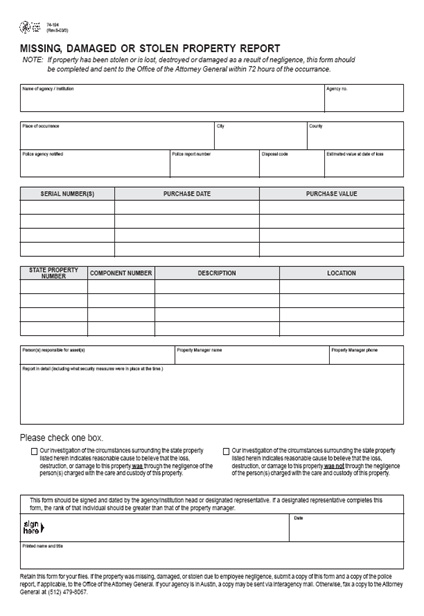 Property Control Asset Forms
Asset Forms  Missing, Damaged or Stolen Property Report
Stolen Assets
When reasonable cause has been determined an asset has been stolen, the law enforcement agency in the area of the incident must be notified within 48 hours.
Name of Agency/Institution:
University of North Texas Health Science Center at Fort Worth.
Agency No.:
763.
Place of Occurrence:
Address or Descriptive Location.
City:
Name of city the loss or damage has occurred.
County:
Name of county loss or damage has occurred.
Police Agency Notified:
Enter the police agency name notified for the theft of the asset.
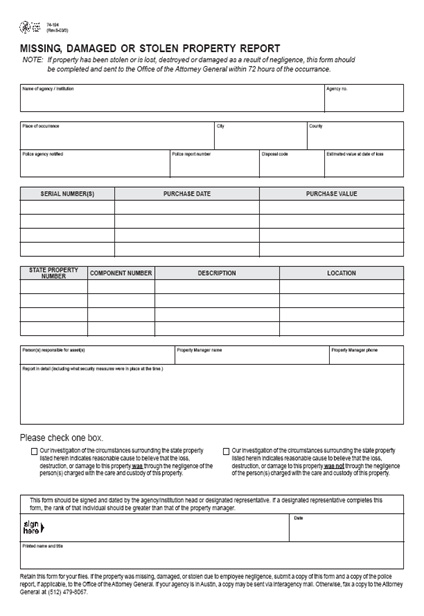 Property Control Asset Forms
(Continued)
Police Report Number:
Enter the police report number from the police agency notified for the theft of the asset.
Disposal Code:
This will be filled in by Property Control.
Estimated Value at Date of Loss:
This will be filled in by Property Control.
Serial Number, Purchase Date, and Purchase Value:
Information may be obtained from the department's Asset Coordinator or Property Control.
State Property Number and Component Number:
Contact Property Control for the appropriate state property/tag number for the missing asset.
Description and Location:
Enter the description of the asset and the last location of the asset
Person(s) Responsible for Asset:
Enter the department chair’s name and the person’s name if the asset has a Property Custody Receipt issued for the asset.
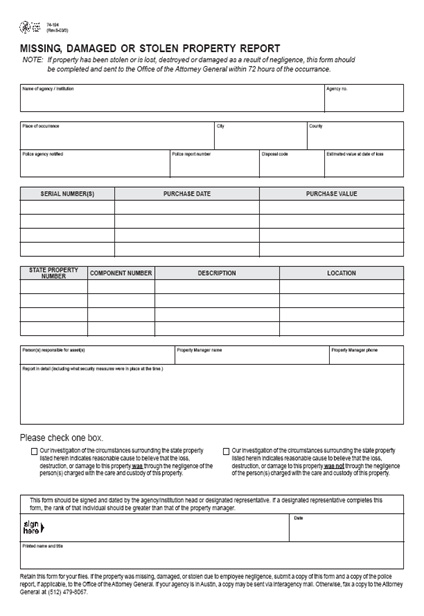 Property Control Asset Forms
(Continued)
Report in Detail:
Describe the occurrence of the missing asset and what security measures were in place.
A statement is required to describe the occurrence of the incident.
Submit the completed Missing/Stolen form, police report and the incident statement to Property Control.
Property Control will contact the accountable individual to answer a series of question to complete Property Control’s investigation.
Property Control will enter the replacement cost of the asset.
All documentation will be forwarded to the appropriate vice-president to determine if negligence was a factor.
The state requires all negligence issues to be reported to the Attorney General Office. The AG will issue a demand from the responsible individual for repayment for the stolen asset.
Non-negligent issues will remove the asset from inventory.
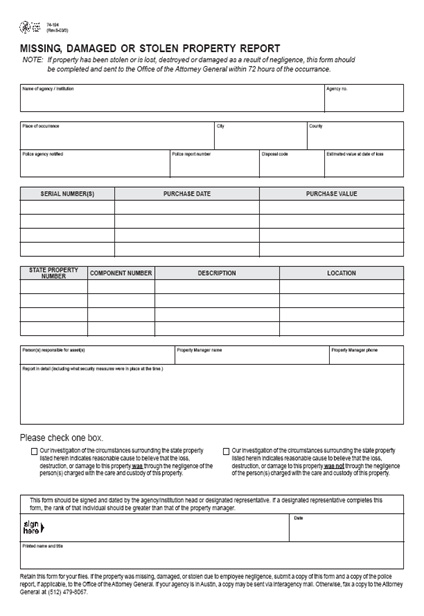 Property Control Asset Forms
Property Control Asset Policies
Request for Authority to Remove Equipment or Property from Inventory (Cannibalizations Only)
The department may determine if an asset may be used for parts to use on other assets.

The Request for Authority to Remove Equipment or Property from Inventory form must be completed and approved by the Department Chair prior to the removal of any parts.

Identify any related assets or parts on the form.

Do not throw any assets or parts in the trash or attempt salvage of an asset. Transfer any remaining asset or parts to Surplus.

Property Control will determine the appropriate method of disposal of all assets.

Transfer all remaining parts to Surplus.

Submit the approved Request for Authority to Remove Equipment or Property from Inventory form to Property Control.

An Equipment Transfer Notification form is required for the transfer of remaining parts.
Property Control Asset Forms
Asset Forms Request for Authority to Remove Equipment or Property from Inventory
Department:
Enter the Dept ID and name accountable for the asset.
Asset Number:
Enter the asset number on the tag of the asset.
Description:
Enter the description for the asset.
Serial Number:
Enter the serial number for the asset.
Inventory Value:
Enter the historical value for the asset.
Other Related Assets:
Enter any other assets being disposed related to the asset disposal request.
Property Control Asset Forms
(Continued)
Type of Disposal:
Select the type of disposal for the asset.
Value of Dismantled Parts:
Enter an estimated value of parts removed from the asset for use with another asset.
Requesting Personnel Signature:
Obtain the signature from the person requesting the disposal.
Department Head Signature:
Obtain the signature of the department head accountable for the asset before submitting to Property Control.
Submit the original form to Property Control.
Property Control Asset Forms
Property Control Asset Policies
Asset Coordinator Assignment
Asset Coordinators are assigned at the beginning of the new fiscal year. (September)

A form is required for each Asset Custodian Dept ID.

Provides a point of contact for Property Control for department asset issues pertaining to additions, deletions, adjustments, location changes, accountability changes, Property Custody Receipts, cannibalizations, and conducting the annual inventory.

Training will be provided to assigned individuals.

The Asset Coordinator Assignment form should be submitted during the month of September.

A new form is required if a coordinator change is done during the fiscal year.
Property Control Asset Forms
Asset Forms Asset Coordinator Assignment
An individual must be assigned as Property Control’s point of contact in the department for asset issues concerning additions, deletions, location changes, accountability changes, cannibalizations and conducting the annual inventory.
Department Name:
The department name accountable for the asset.
Department ID:
The Dept ID number accountable for the asset.
Asset Coordinator:
The individual assigned to be the Asset Coordinator.
Extension:
The extension number for the assigned individual can be contacted.
Property Control Asset Forms
Asset Forms Asset Coordinator Assignment
Room:
The Building and Room number the individual is located.
Obtain the Department Chair signature
Enter the date of the signature.

Submit to Property Control.
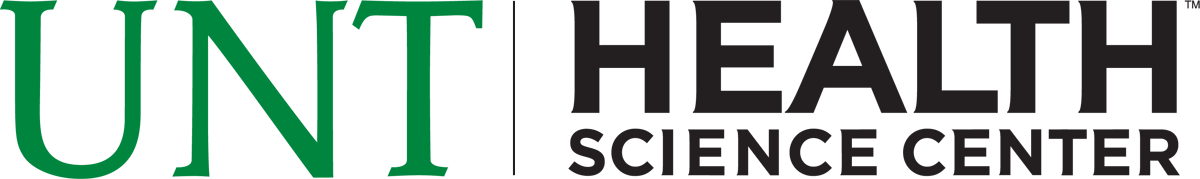